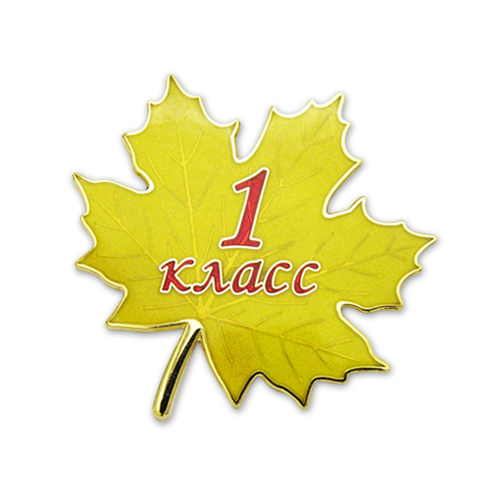 Собрание 
   родителей 
     будущих 
      первоклассников
«Два человеческих изобретения можно считать самыми трудными, 
а именно: искусство управлять и искусство воспитывать». 

И. Кант
«Ребёнок учится тому, что видит у себя в дому». 

Народная мудрость
Подготовка
Материальная, бытовая                                                                                                           (для родителей)
Психологическая
Умственная                                  (интеллектуальная)
Физическая
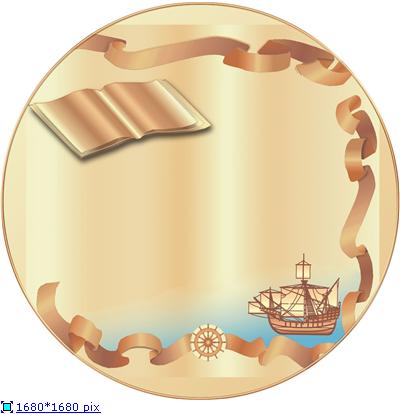 В добрый 
   путь!